Dublin Maths Camp
April, UCD, Dublin
Instructor: Dr. Lan K. Nguyen
Systems Biology Ireland
The Cauchy–Schwarz Inequality
In n-dimension
For all real numbers a1, a2, …, an and b1, b2, …, bn we have:
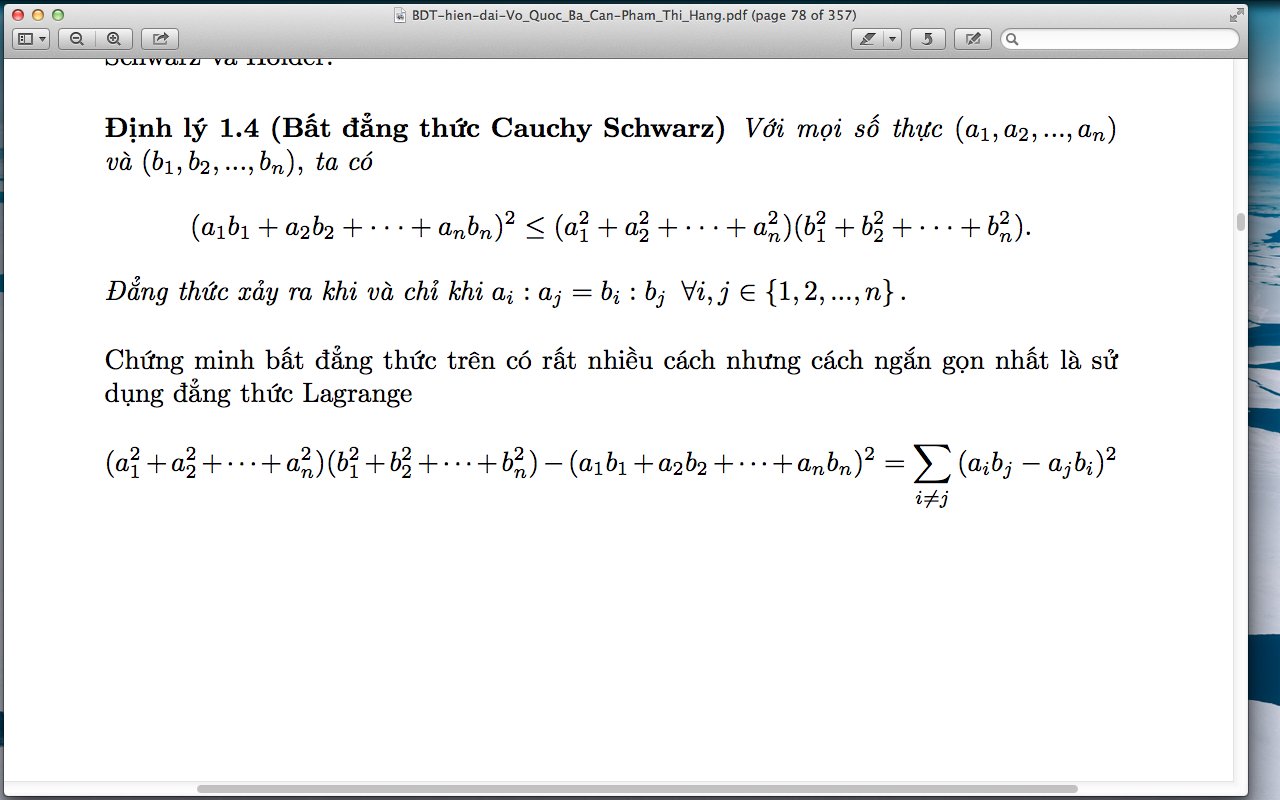 Equality occurs if and only if:
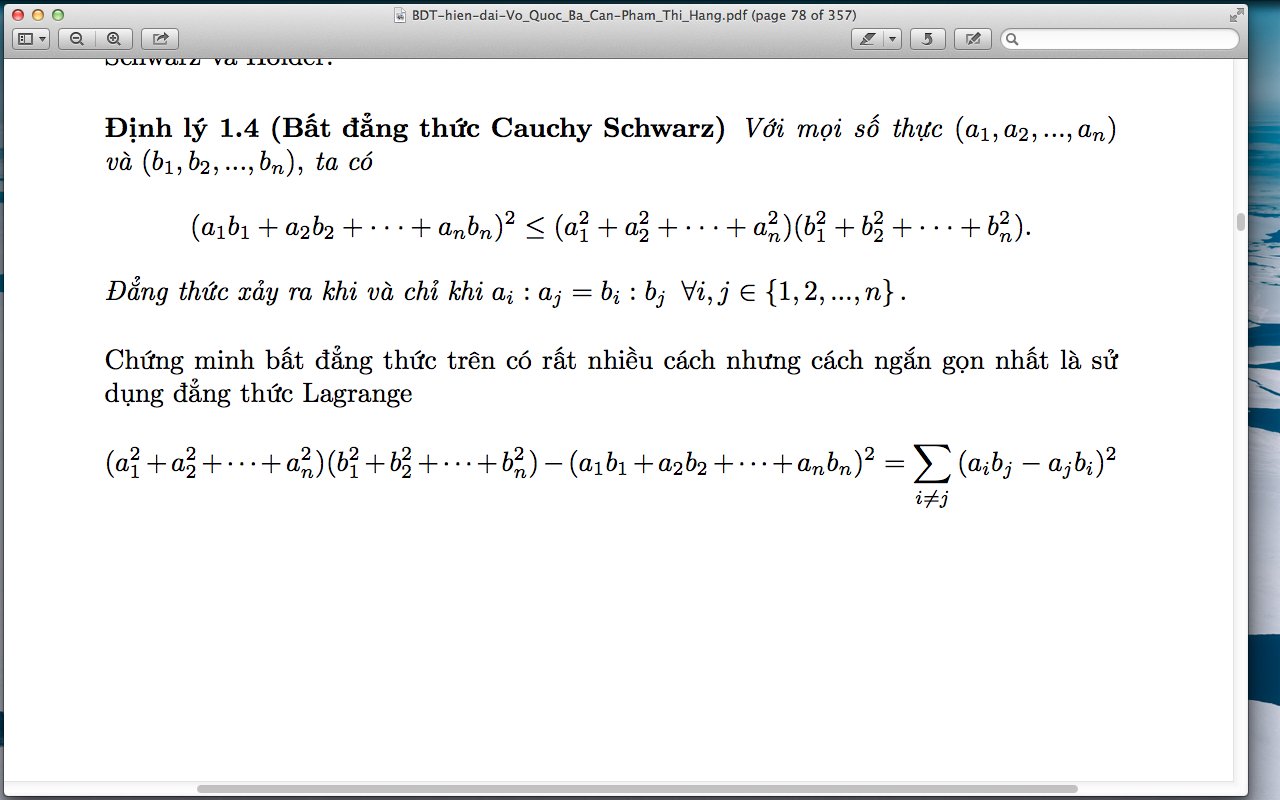 Most simple proof is to use the Lagrange:
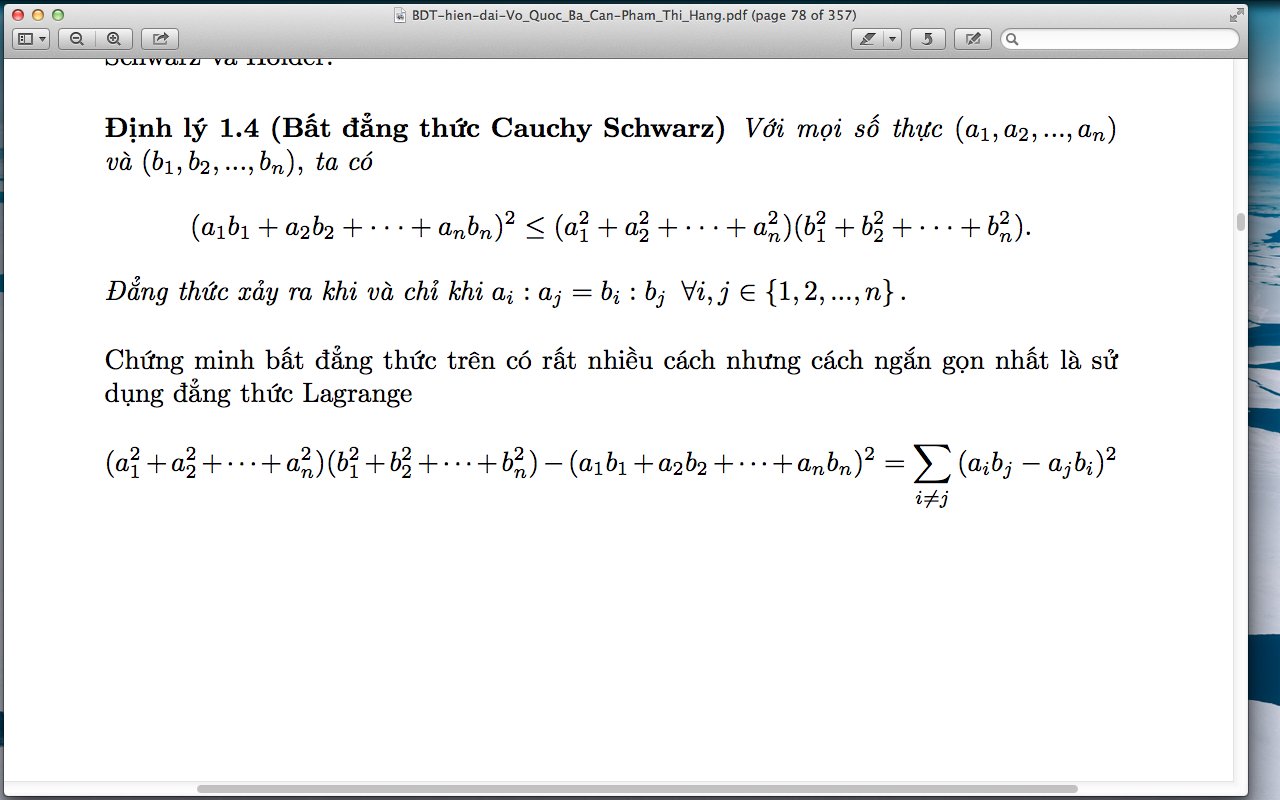 In 2-dimension
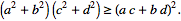 A useful consequence:
For all real numbers a1, a2, …, an and b1, b2, …, bn
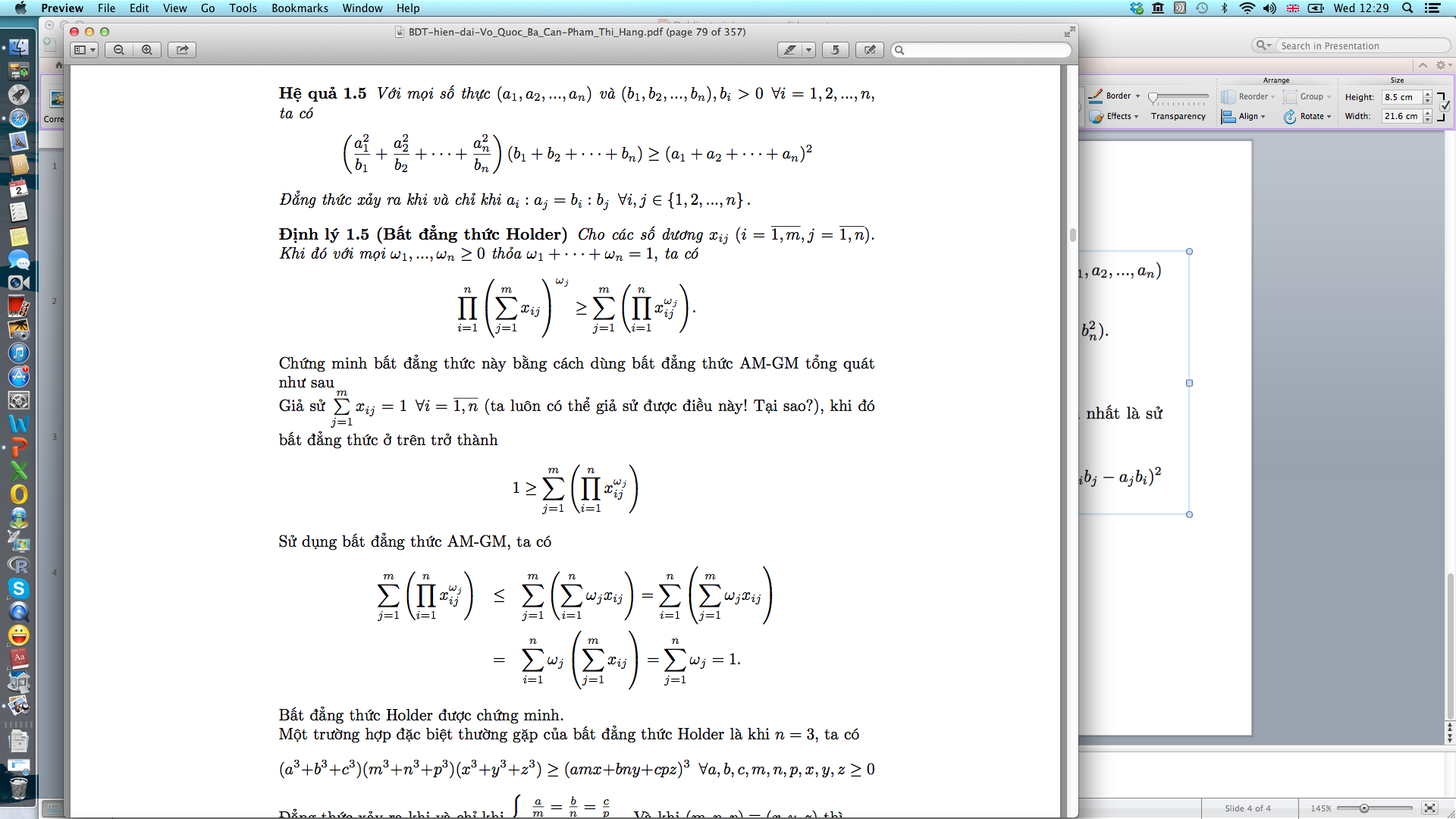 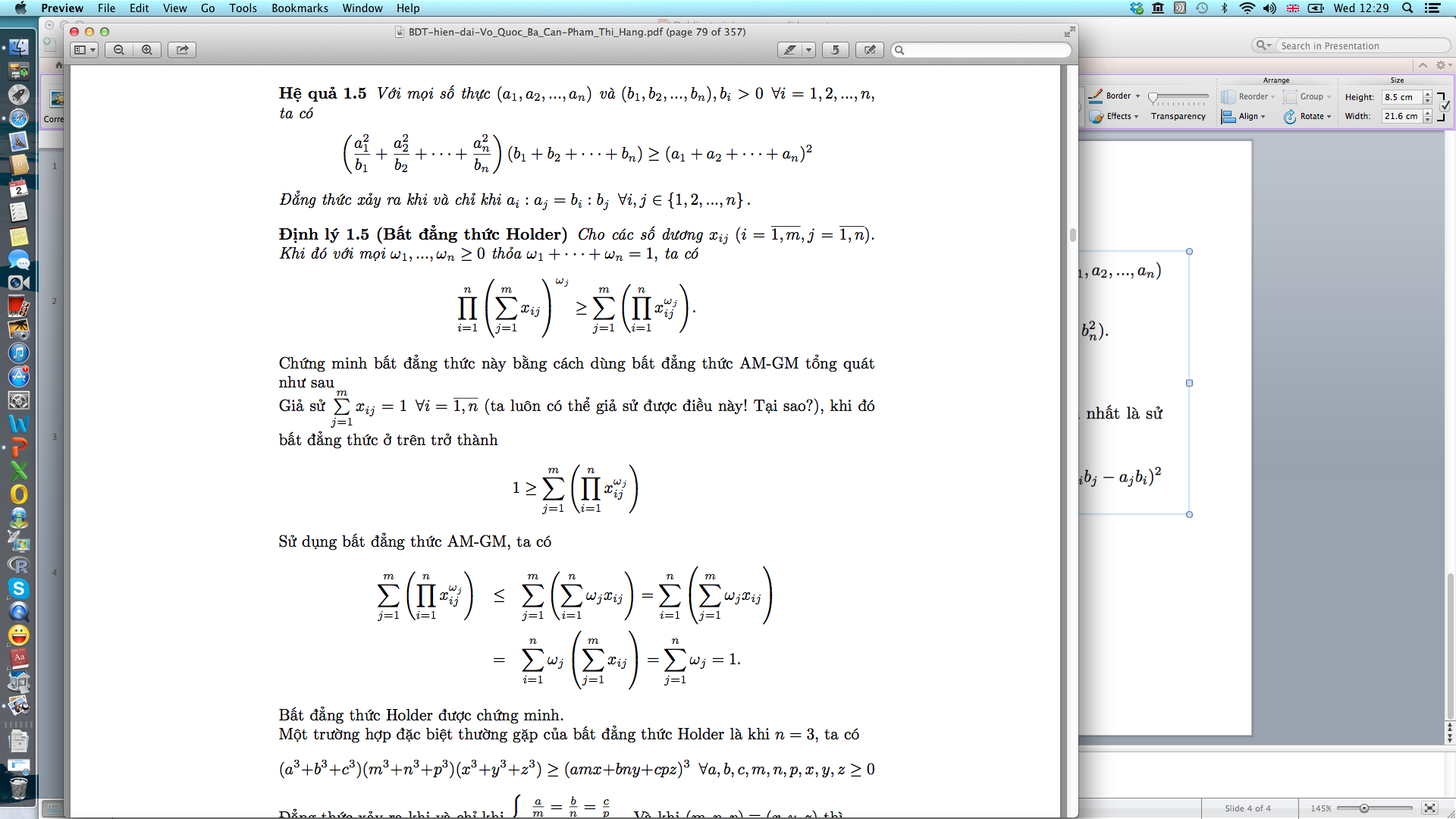 we have:
Equality occurs if and only if:
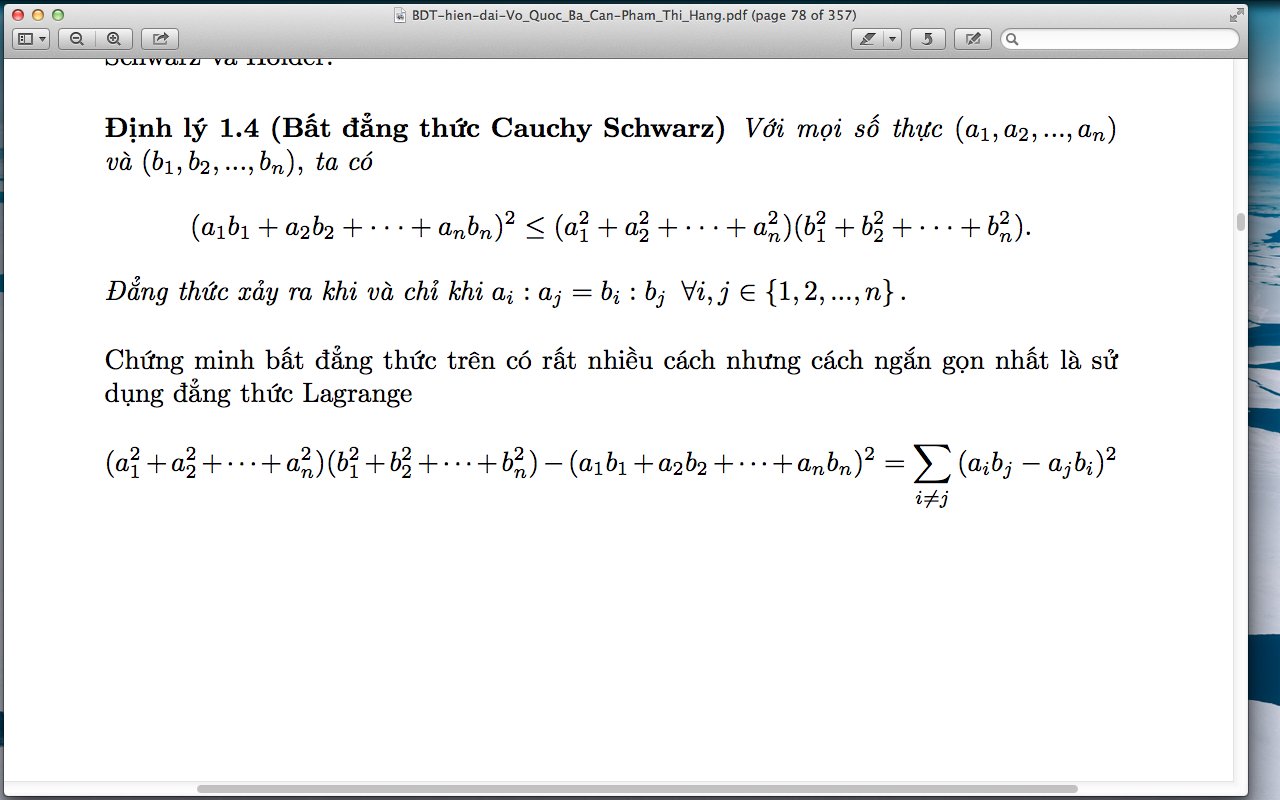 The AM-GM Inequality
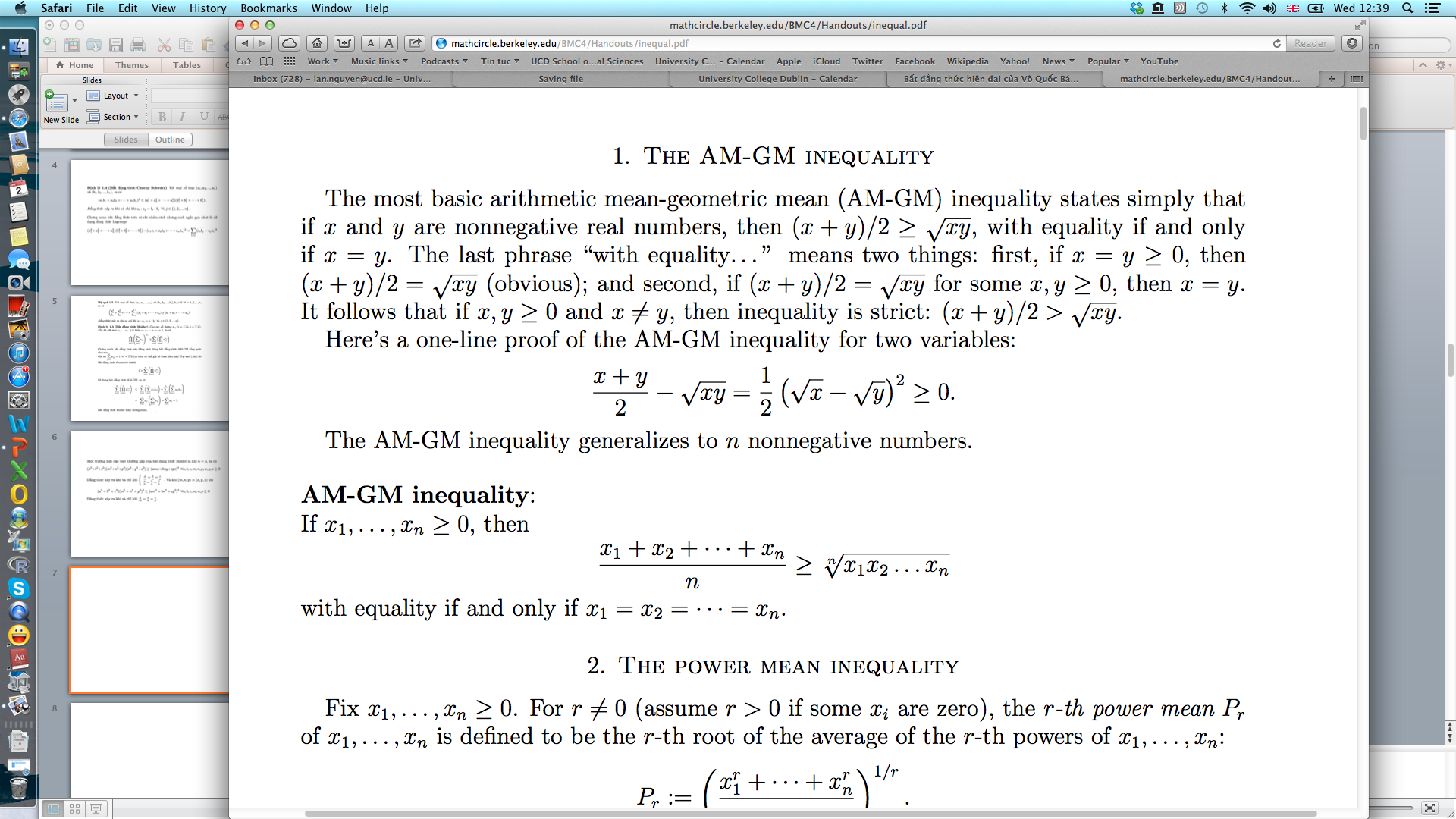 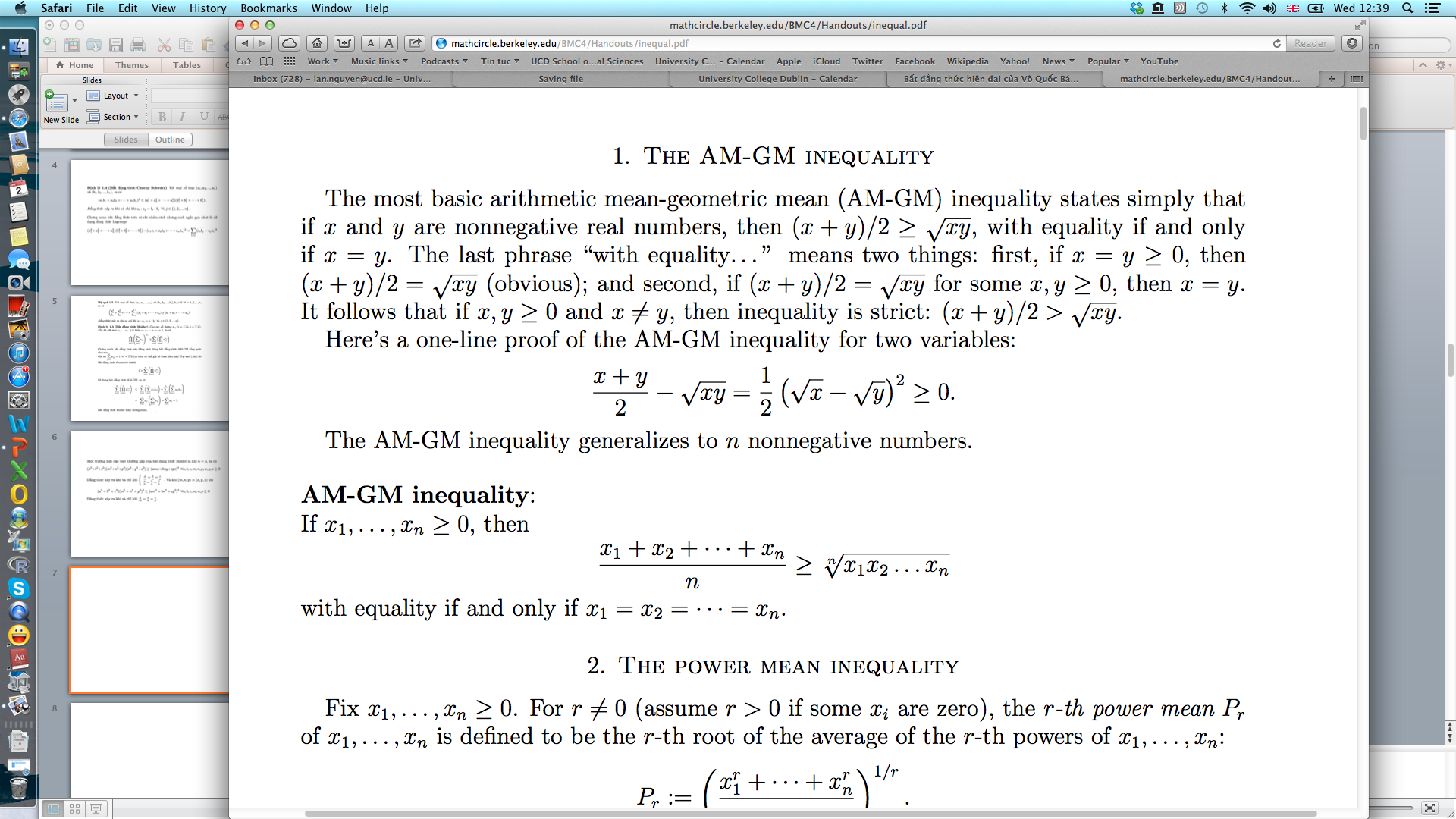 The Schur Inequality
For the real numbers a, b, c. Then for all r > 0, we have
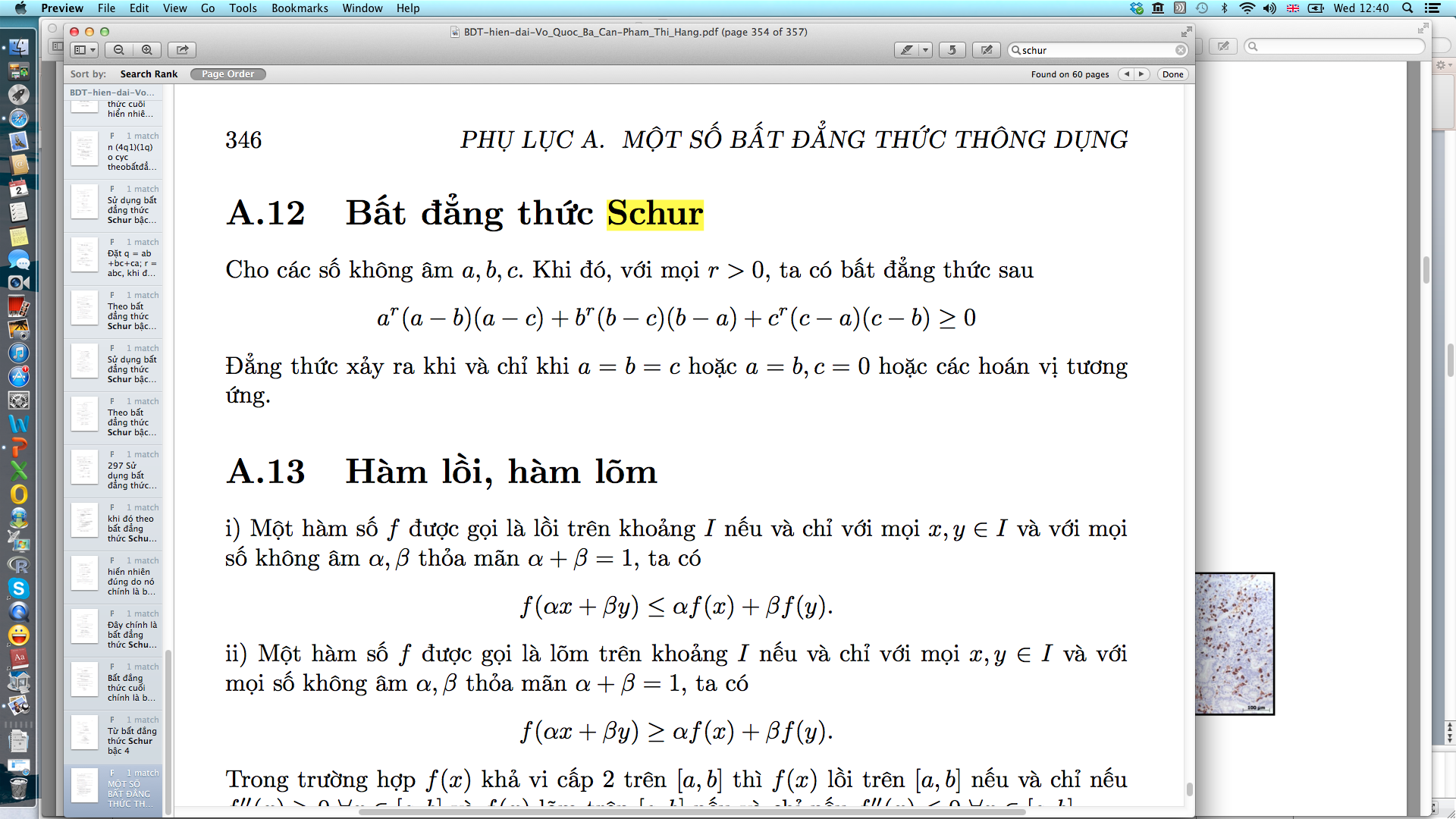 and equality occurs if and only if: a = b = c OR a = b, c = 0 or any similar combinations.
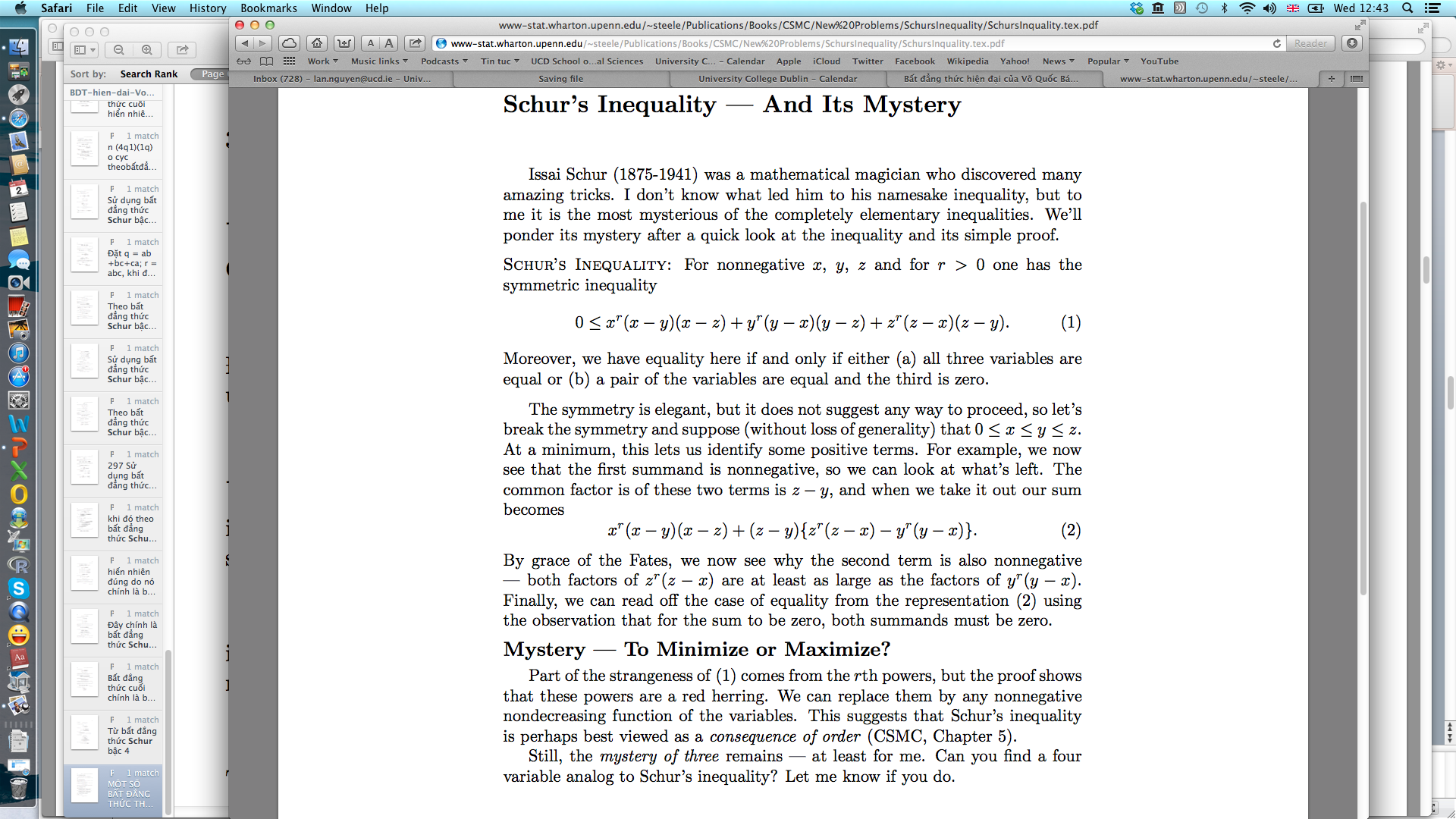 Problem 1
For the positive real numbers a, b, c satisfying:
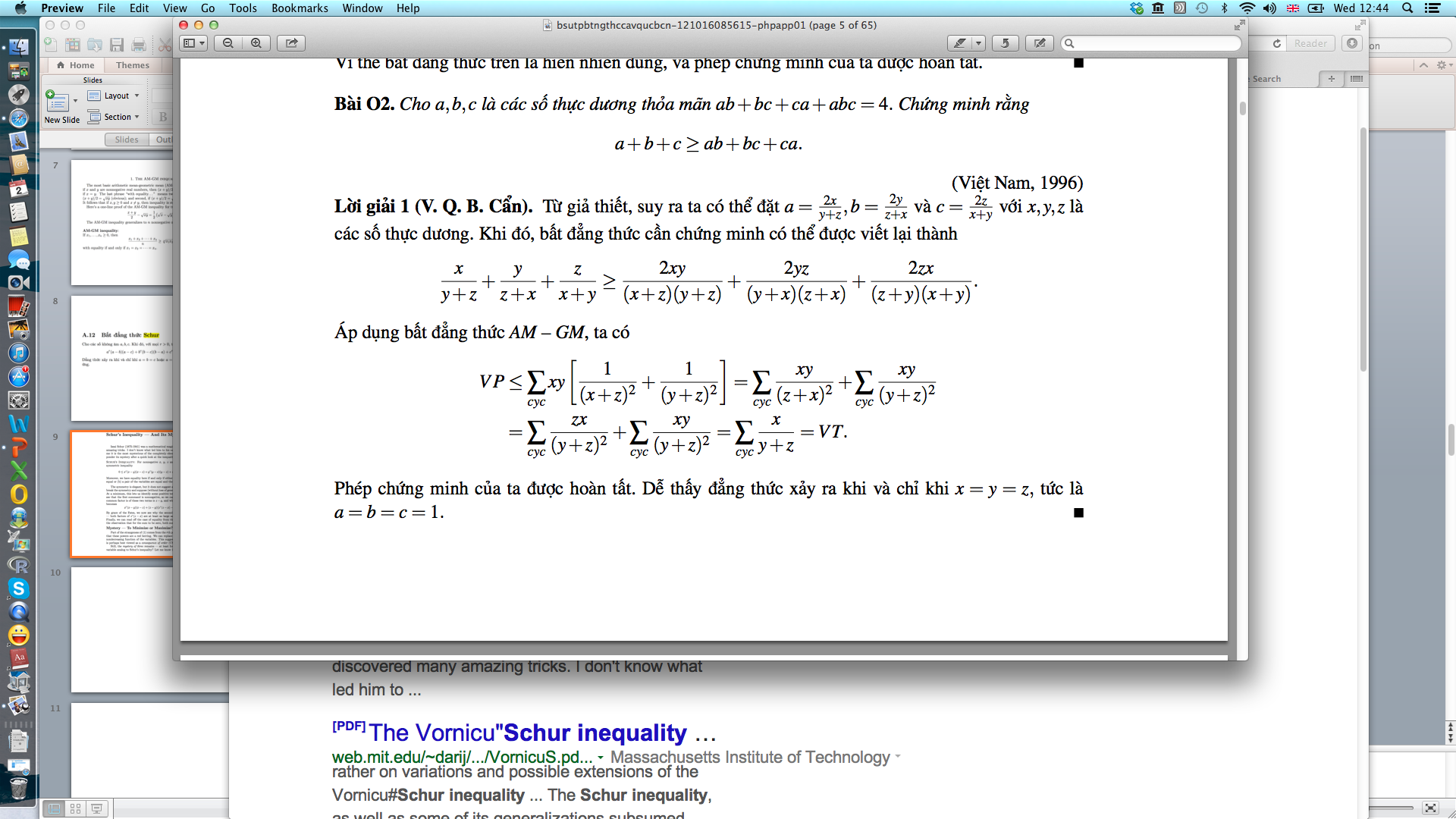 Prove that:
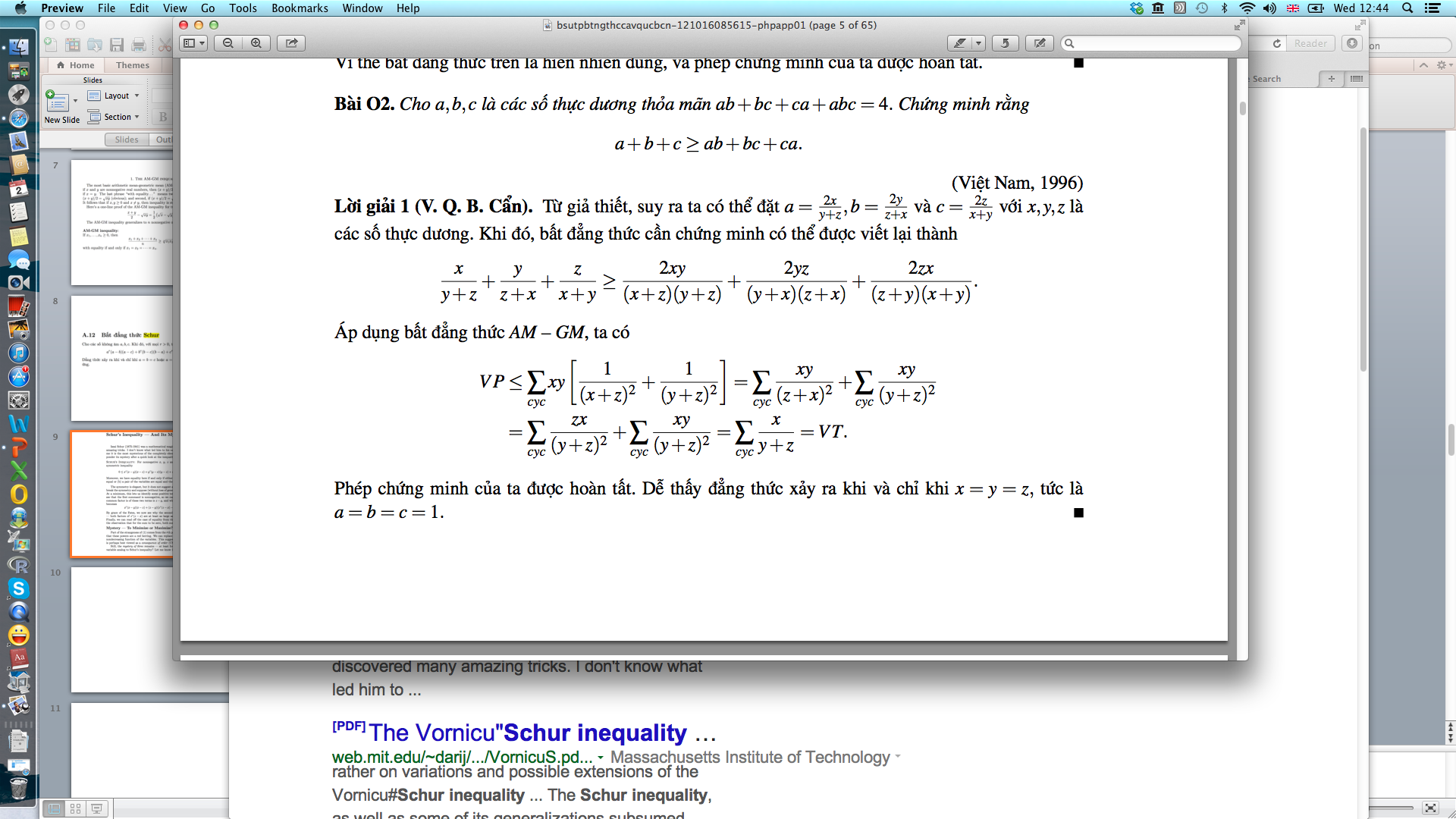 Solution 1: 

From the given condition for a, b, c, with some observations we can put (where x, y, z are real positive numbers):
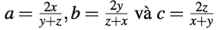 The inequality to be proved can be re-written as:
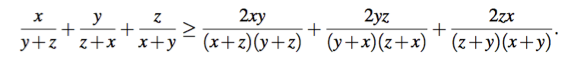 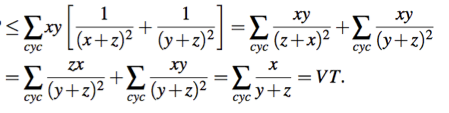 Using AM-GM, we have the RHS:
LHS
Easy to see equality occurs if and only if x = y = z or a = b = c =1
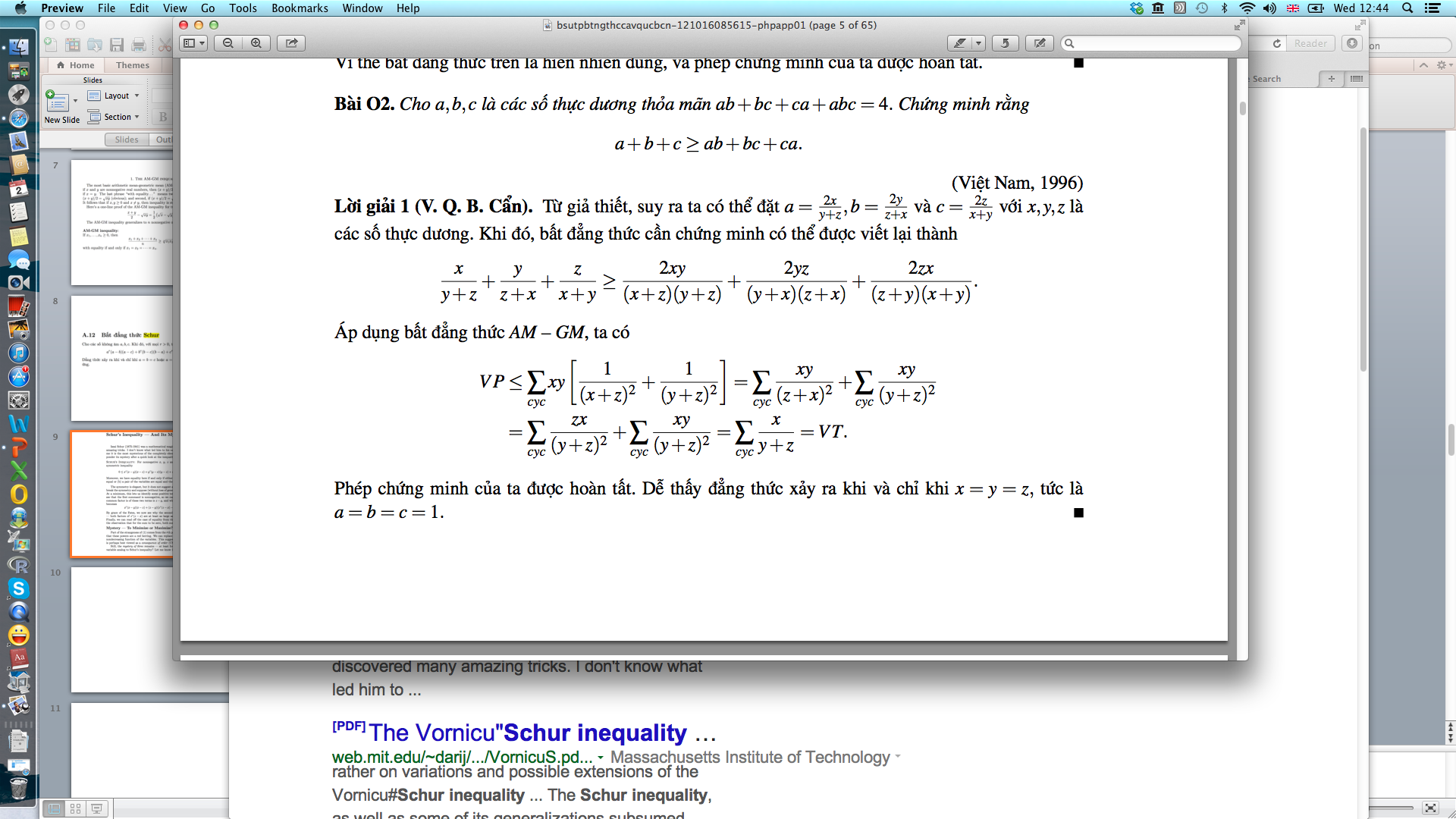 Solution 2: 

It is easy to see that among a, b, c there exists at least two of them such that their difference to 1 have the same sign (positive or negative). Why???

Suppose they are a and b, then we have: 

which leads to:

However, applying AM-GM, we have:





Thus



Then                                          

Combined with above, we get

or
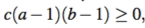 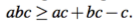 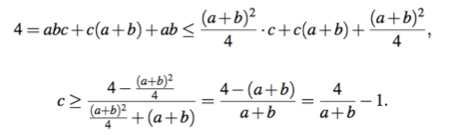 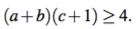 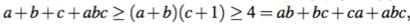 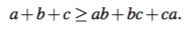 Problem 2
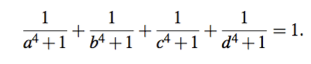 For any positive real numbers a, b, c and d such that

Prove:
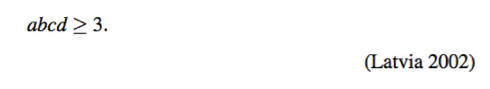 Solution 1:

Applying Cauchy Schwarz, we have:







This means:

and 

In addition, following AM-GM we have:

Combined together, we have abcd >= 3.
Equality occurs if and only if:
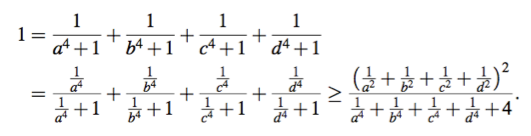 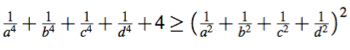 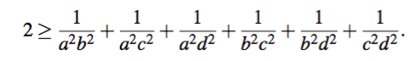 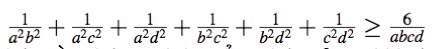 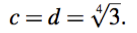 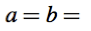 Solution 2:

Let 

then we have

and

To prove abcd >= 3, we need to prove that:



However, this is trivially true due to AM-GM, hence:





And the proof is done!!!
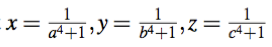 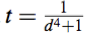 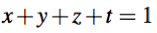 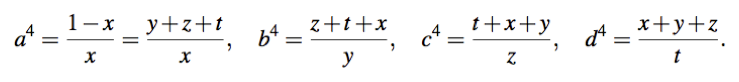 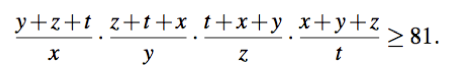 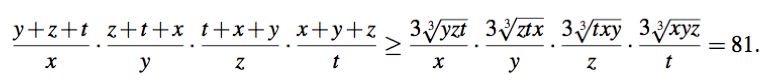 Problem 3 (home work)
For any positive real numbers a, b, c, find all k such that the following inequality is true
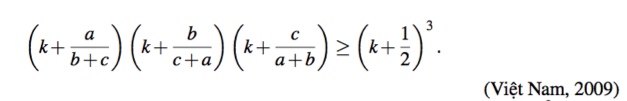 Solution: 

First, let a = b = c =1, the inequality becomes:							or




Now we let c -> 0, then the inequality holds only if:

We’ll now prove that the roots of this new inequality will be all k that satisfy the problem’s condition or

															(1)

Now, let 
							then  						and (1) becomes



Applying AM-GM we get:
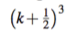 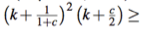 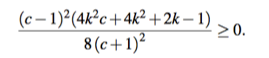 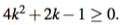 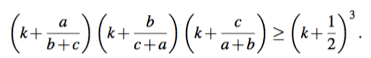 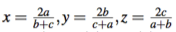 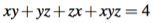 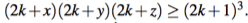 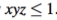 NOW, if we reuse the result of Problem 1 then we have:
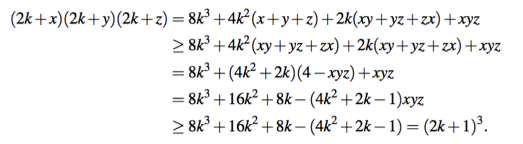 Thus, our proof is completed. This means that our hypothesis above is correct, that all k to be identified are roots of

You can easily solve this and find k.
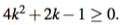 Problem 4 (home work)
For any positive real numbers a, b, c. Prove:
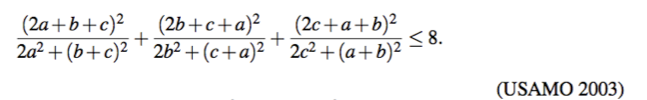 Solution 1:

Observe that:							so we can rewrite the above inequality to be:




According to Cauchy Schwarz:



Thus, we only need to prove:


However, this comes from 							and other two similar expressions,

which are again a consequence of Cauchy Schwarz ( you can appreciate that C-S is extremely powerful)

Our proof is finished, it’s easy to see that equality occurs if and only if a =b = c.
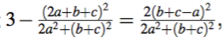 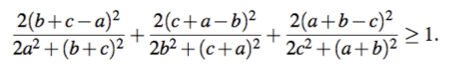 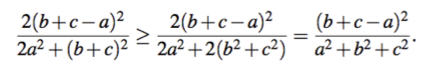 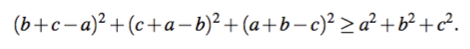 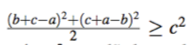 Solution 2:

The to-be-proved is an inequality with zero “degree”, thus we can assume: a + b + c =1 

which converts the inequality to:




Now, a bit of (clearer) transformation:




We obtain:





which is the proof.
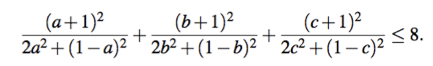 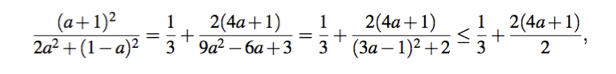 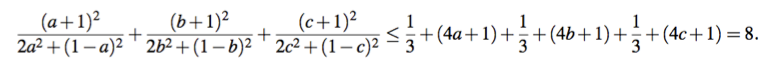 Problem 5 (home work)
Given x1, x2, y1, y2, z1, z2 are real numbers such that: x1, x2 >0, x1 y1 > z12and , x2 y2 > z22
Prove:
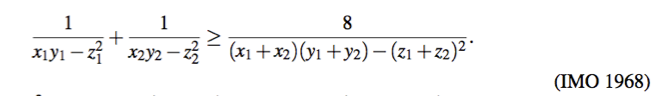 Solution 1:
From given conditions, we can see that y1 and y2 are positive. This allows us to apply AM-GM to obtain:



Now, let: 						and						we have








Thus, to obtain the proof we just need to show



which is trivial according to AM-GM…
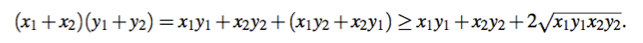 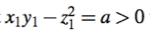 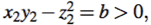 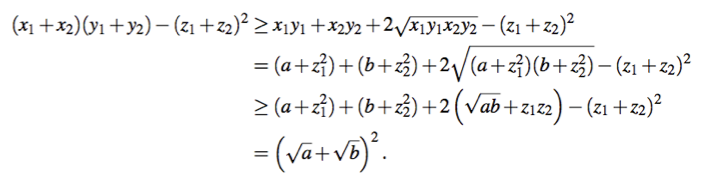 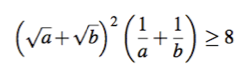 Solution 2:

Applying Cauchy-Schwarz we have:



leading to








On the other hand, following AM-GM we have



Thus


Which means


And done…..
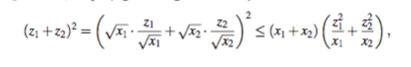 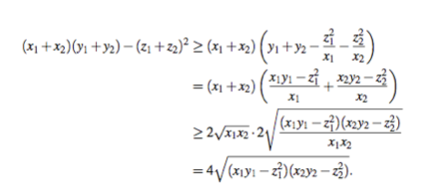 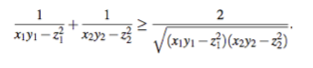 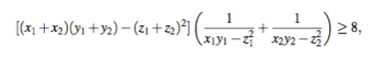 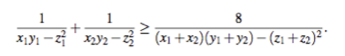 Problem 6 (home work)
For all positive real a, b, c, d. Prove that:



											(candidate problem, IMO 1971)
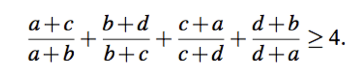 Solution:

Applying AM-GM, we have:





Similarly, we also have:





Add the corresponding sides of these two inequalities, we obtain our proof.
Equality occurs if and only if a=c and b=d.
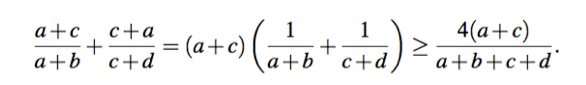 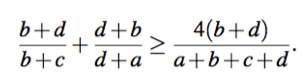 Further Problems
Problem 7. For all positive real a, b, c such that		and x, y, z are arbitrary real positive numbers. Prove that: 



												(Austria Olympics, 1971)

Problem 8. Given a, b and c are non-negative real numbers such that no two can be equal to 0 simultaneously, and that a+b+c =1. Prove that:




									(Vietnamese team selection round  for IMO 2009)

Problem 9. Given a, b, c, d are positive real numbers satisfying: a b c d = 1 and 

a + b + c + d > 				P	Prove that:




										   	(candidate problem, IMO 2008)
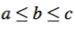 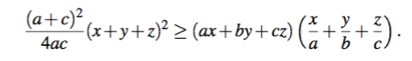 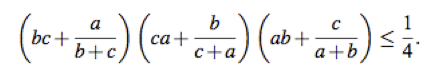 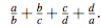 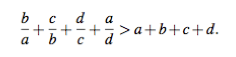